Click on the mouse to begin Mouse Maze Game
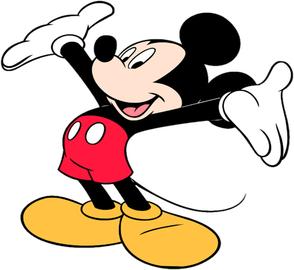 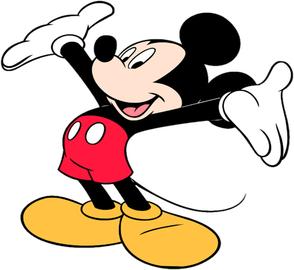 Go left around the circle once then go on
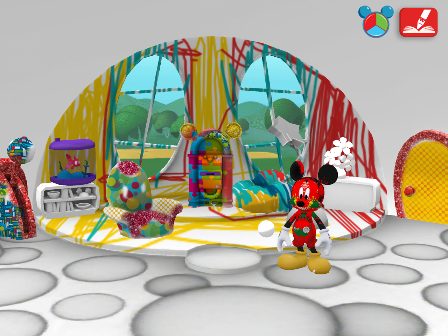 Click the sign to play again
You SUCK but to try again click the right picture.
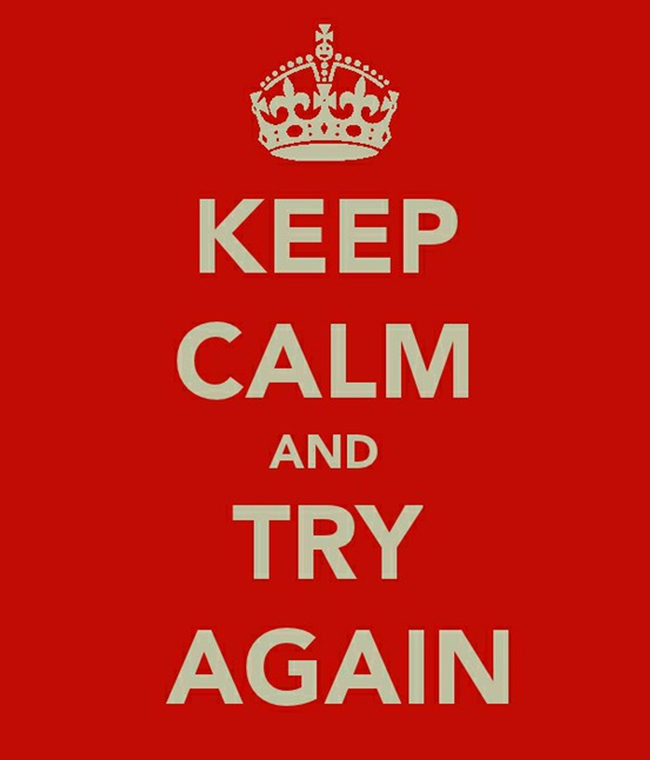